Do Now:  January 9, 2015
Rhetoric: (n) the art of persuassion
Read “Three Ways to Persuade” by John R. Edlund.
With a partner, respond to the following questions for each method of persuasion (ethos, logos, and pathos). Answer the questions on a new sheet of paper titled “Rhetoric Notes”
What is it?
Give an example. Come up with your own
How does a writer/speaker use it?  What are some difficulties when using it?
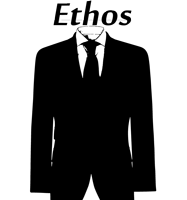 "My three decades of experience in public service, my tireless commitment to the people of this community, and my willingness to reach across the aisle and cooperate with the opposition, make me the ideal candidate for your mayor.”
"The veterinarian says that an Australian shepherd will be the perfect match for our active lifestyle.""If his years as a Marine taught him anything, it’s that caution is the best policy in this sort of situation.”
"You know me – I’ve taught Sunday School at your church for years, babysat your children, and served as a playground director for many summers.”
"Our expertise in roofing contracting is evidenced not only by our 100 years in the business and our staff of qualified technicians, but in the decades of satisfied customers who have come to expect nothing but the best.”
"He is a forensics and ballistics expert for the federal government – if anyone’s qualified to determine the murder weapon, it’s him.”
"Based on the dozens of archaeological expeditions I’ve made all over the world, I am confident that those potsherds are Mesopotamian in origin.”
"If my age doesn’t convince you that my opinion matters, at least consider that I am your grandfather and I love you dearly."
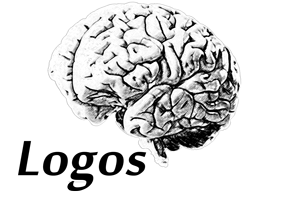 "The data is perfectly clear: this investment has consistently turned a profit year-over-year, even in spite of market declines in other areas.”
"Ladies and gentlemen of the jury: we have not only the fingerprints, the lack of an alibi, a clear motive, and an expressed desire to commit the robbery… We also have video of the suspect breaking in. The case could not be more open and shut.”
"It’s a matter of common sense that people deserve to be treated equally. The Constitution calls it ‘self-evident.’ Why, then, should I have been denied a seat because of my disability?”
"More than one hundred peer-reviewed studies have been conducted over the past decade, and none of them suggests that this is an effective treatment for hair loss.”
"Private demand for the product has tapered off for the past three years, and this year’s sales figures are at an all-time low. It’s time to research other options.”
Nuclear power plants generate dangerous nuclear waste, the new power plant they're planning to build in our community is a nuclear power plant. So the new power plant will be dangerous. 
Republicans favor deregulation. John McCain is a Republican, so he will pursue a policy of deregulation if elected. Democrats like to "tax and spend." Barack Obama is a Democrat, so he's going to raise our taxes if elected.
Definitions: The president is a socialist. Marriage is a union between a man and a woman. Last year's Super Bowl game was extremely boring.
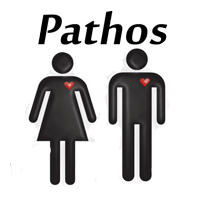 "I’m not just invested in this community – I love every building,
 every business, every hard-working member of this town.”
"There’s no price that can be placed on peace of mind. Our advanced security systems will protect the well-being of your family so that you can sleep soundly at night.”
"Where would we be without this tradition? Ever since our forefathers landed at Plymouth Rock, we’ve celebrated Thanksgiving without fail, making more than cherished recipes. We’ve made memories.”
"They’ve worked against everything we’ve worked so hard to build, and they don’t care who gets hurt in the process. Make no mistake, they’re the enemy, and they won’t stop until we’re all destroyed.”
"Don’t be the last person on the block to have their lawn treated – you don’t want to be the laughing stock of your community!”
"You should consider another route. I heard that that street is far more dangerous and ominous at night than during the daytime.”
"You’ll make the right decision because you have something that not many people do: you have heart.”
"After years of this type of disrespect from your boss, countless hours wasted, birthdays missed… it’s time that you took a stand.”
"Better men than us have fought and died to preserve this great nation. Now is our turn to return the favor. For God and country, gentlemen!”
"You will never be satisfied in life if you don’t seize this opportunity. Do you want to live the rest of your years yearning to know what would have happened if you just jumped when you had the chance?"
Pre-Reading “Jim Crow Policing”
When and where was this essay published? By whom was it written?
What do you think this essay will discuss?  What do you think the writer wants you to believe?
What ideas do you think the writer will attempt to present?
Turn the title into a question for you to answer after you have read the essay.